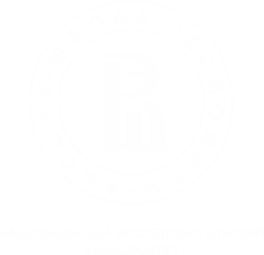 МИЭМ НИУ ВШЭ им. А. Н. Тихонова
19300 Система сбора гетерогенных данных с использованием беспроводных технологий связи в рамках концепции Интернета вещей
Москва, 2020
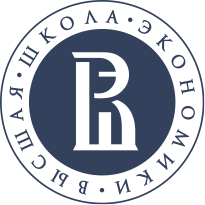 Команда проекта
2
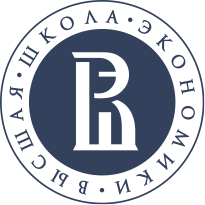 Описание проекта
Система сбора гетерогенных данных с использованием беспроводных технологий связи представляет собой программно-аппаратный комплекс, позволяющий собирать разнородные данные с различных датчиков и передавать их по беспроводным сетям на облачную платформу Интернета вещей. На облачной платформе данные визуализируются и анализируются
3
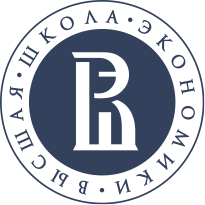 актуальность
Главной особенностью проекта является способ передачи данных. Линейная ретрансляция по сети LoRa позволяет охватить гораздо большую область в сравнении с обыкновенный способом построения LoRaWAN типа звезда. В некоторых случаях, данный способ может предоставить выигрыш в отношении переданных бит информации на единицу энергии, так как отпадает необходимость в установке дополнительных усилителей.
4
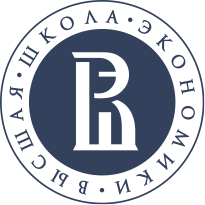 Цели и задачи
Цель: Разработка системы сбора гетерогенных данных с использованием беспроводных технологий связи в рамках концепции Интернета вещей.

Задачи:
 Анализ сети LoRaWAN
 Анализ платы Turtle Board на базе STM32
 Анализ и настройка работы сети ретрансляции
 Анализ и настройка прошивки ретрансляторов
 Разработка прошивки на отладочной плате
 Разработка прототипа интерфейса сети в LabVIEW
 Подготовка документации
 Прохождение курсов Samsung
5
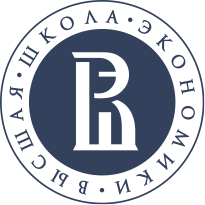 результаты
Уланов А. Н. Разработка интерфейса в LabVIEW и разработка прошивки микроконтроллера, развертывание сети ретрансляторов
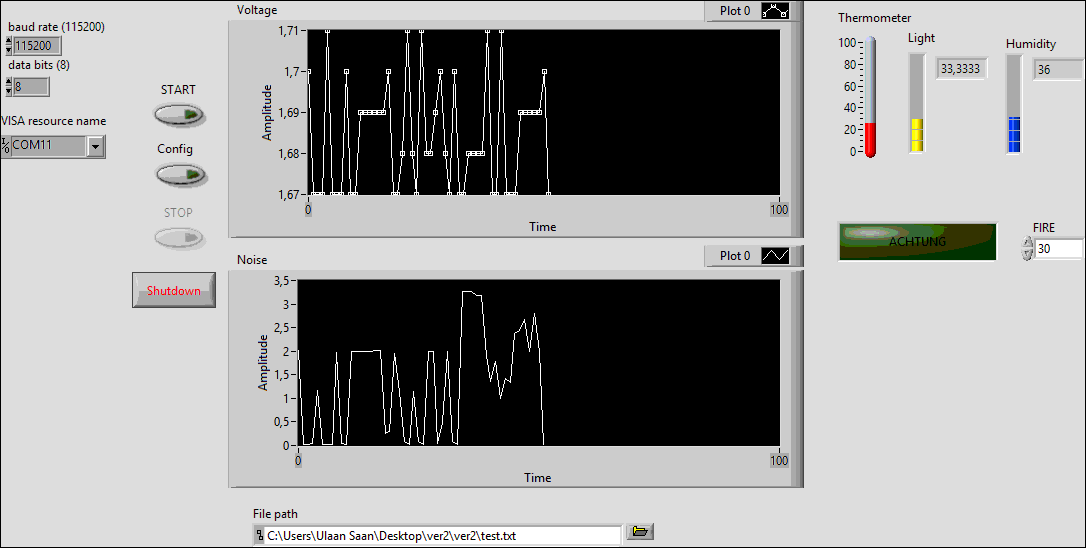 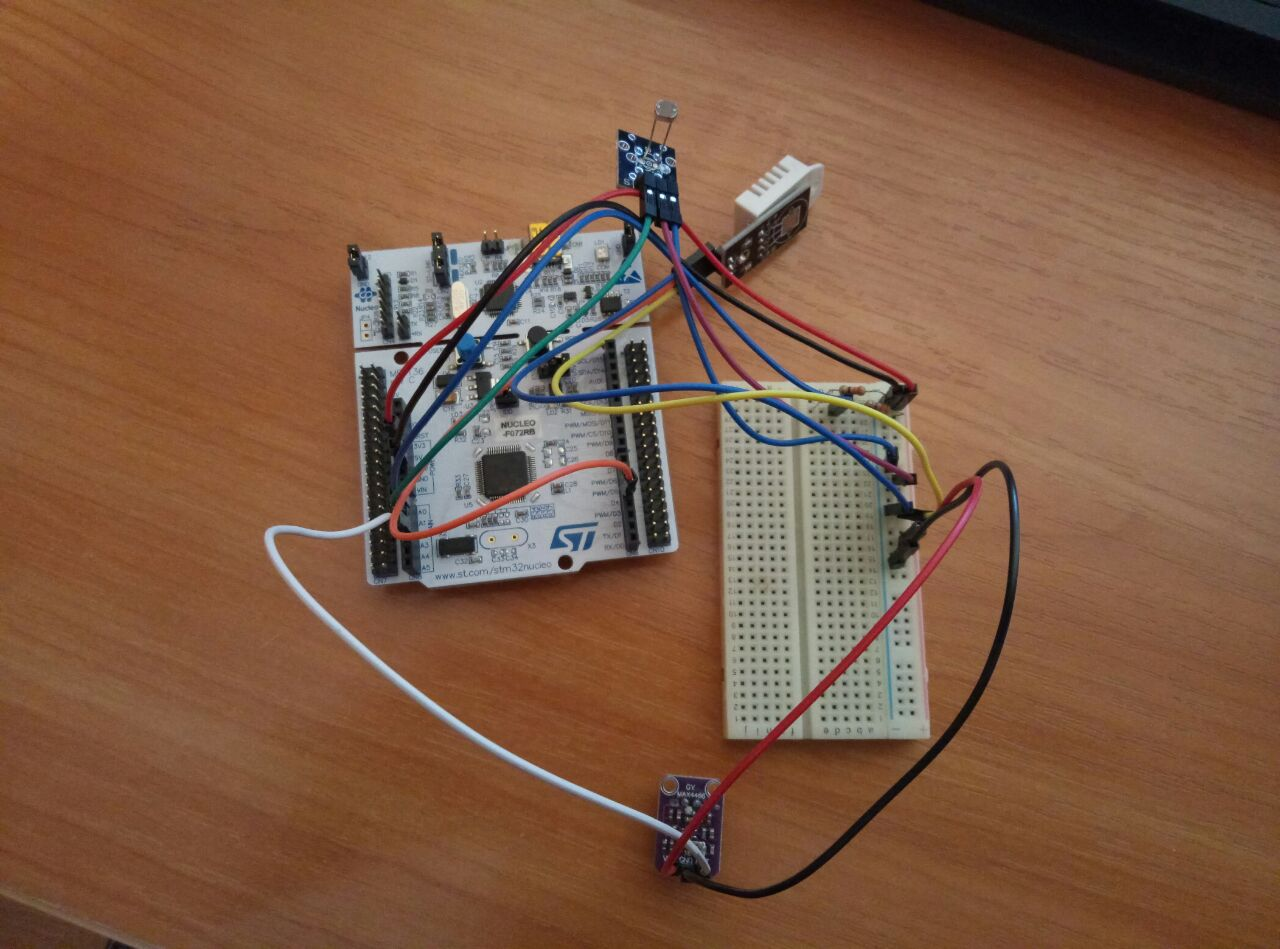 6
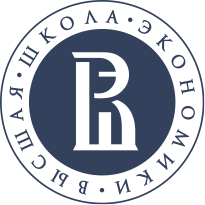 результаты
Андронов К. А. Разработка прошивки микроконтроллера, тест системы на отладочной плате и тест сети ретрансляторов, монтажные работы.
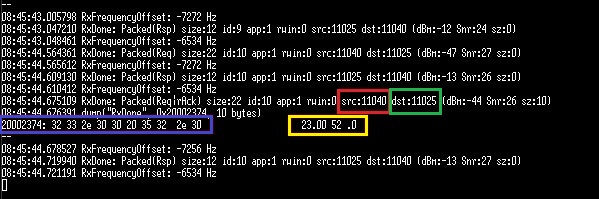 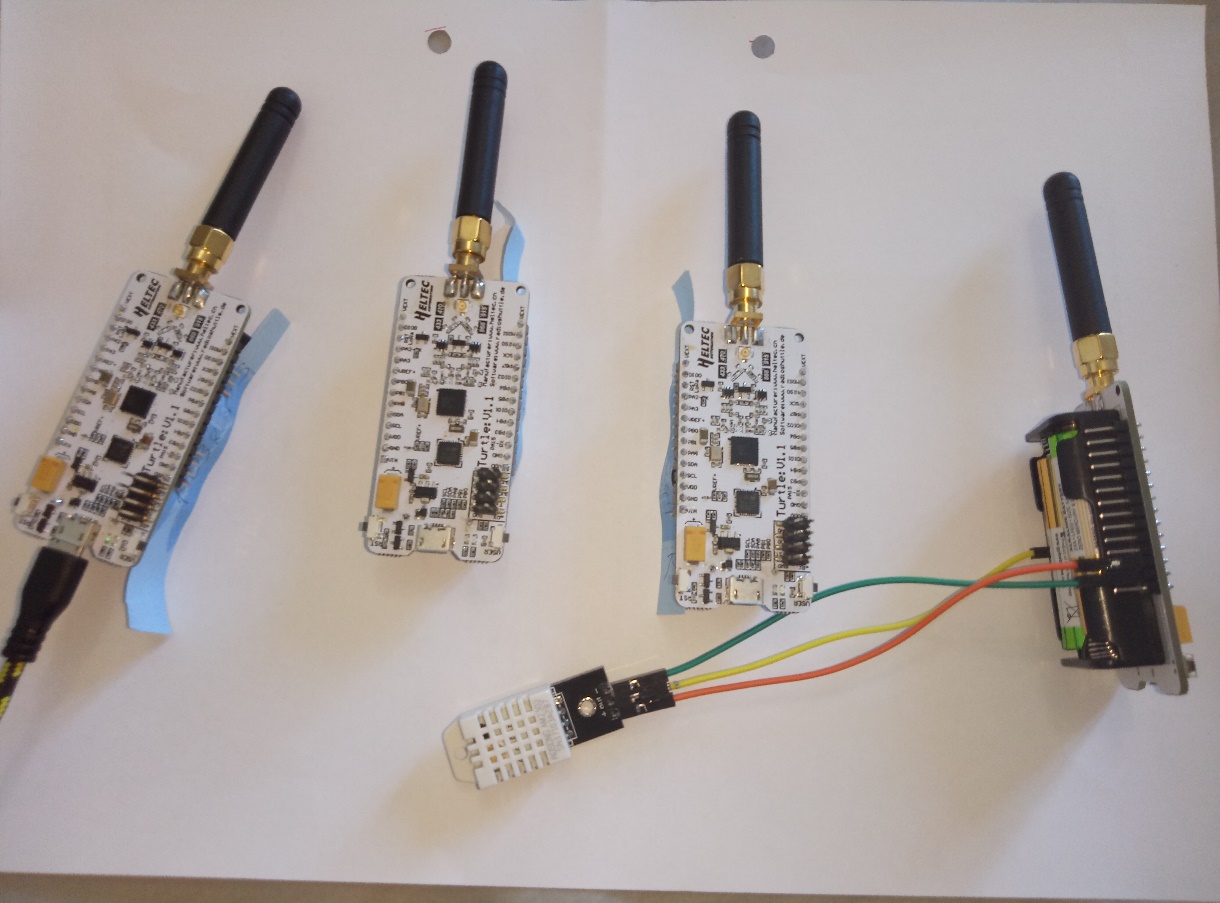 7
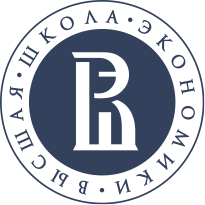 результаты
Кузьмин Д. А. Анализ криптографических алгоритмов, программирование и тестирование алгоритма, тестирование алгоритма в сети ретрансляторов
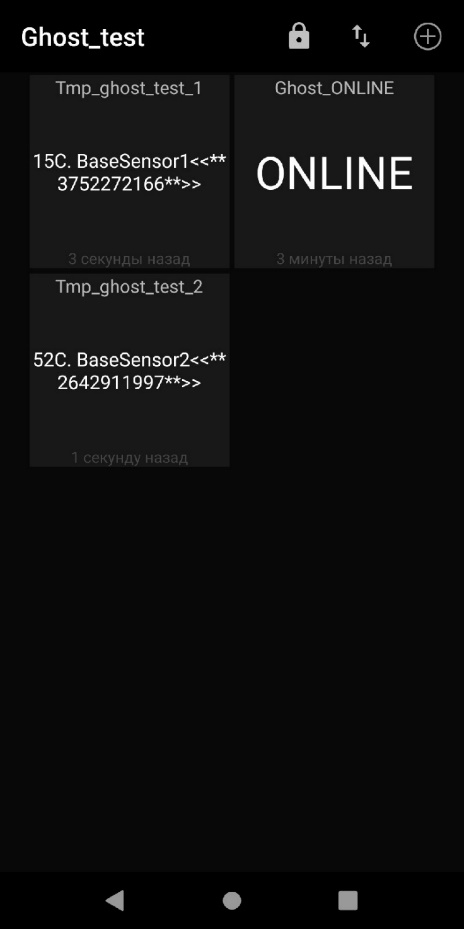 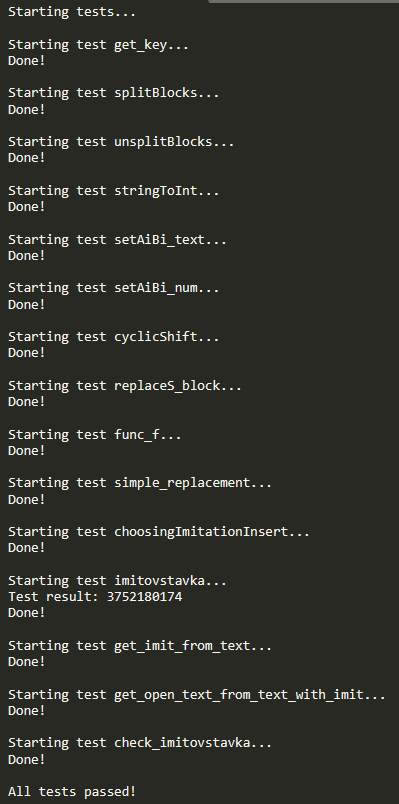 8
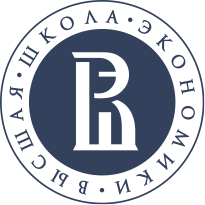 Дальнейшая проработка
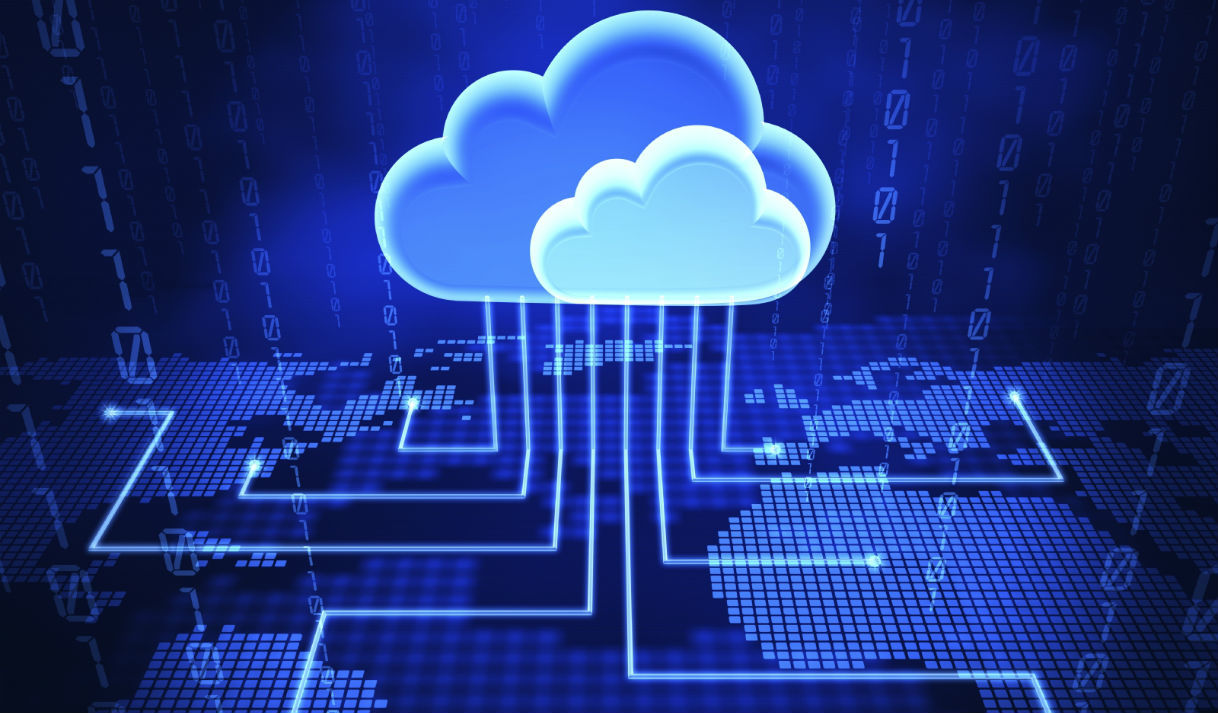 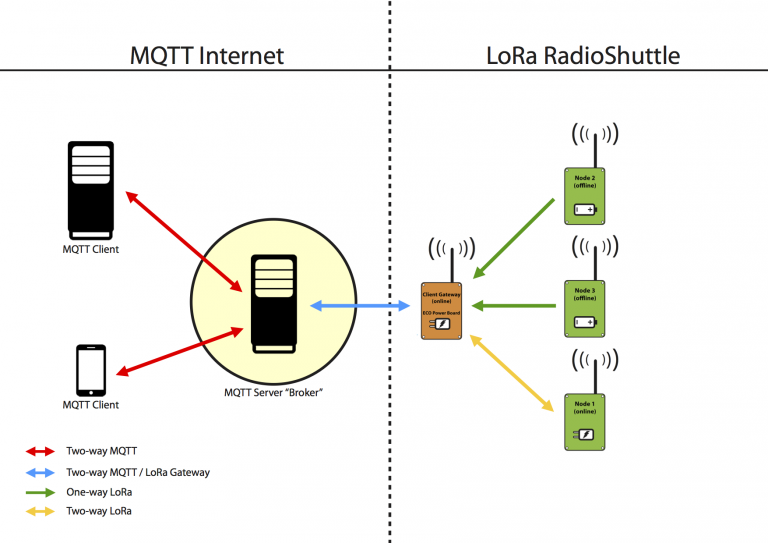 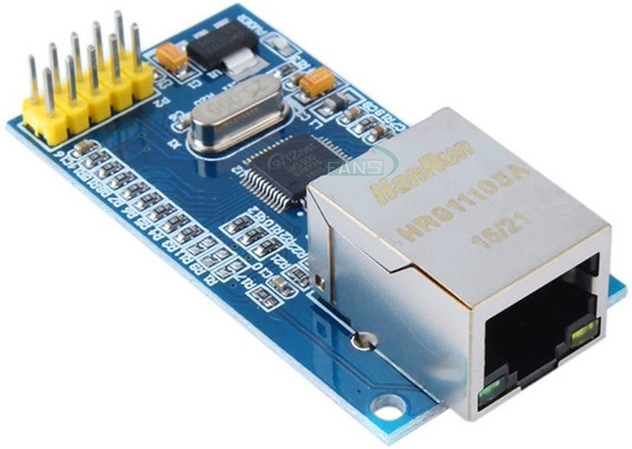 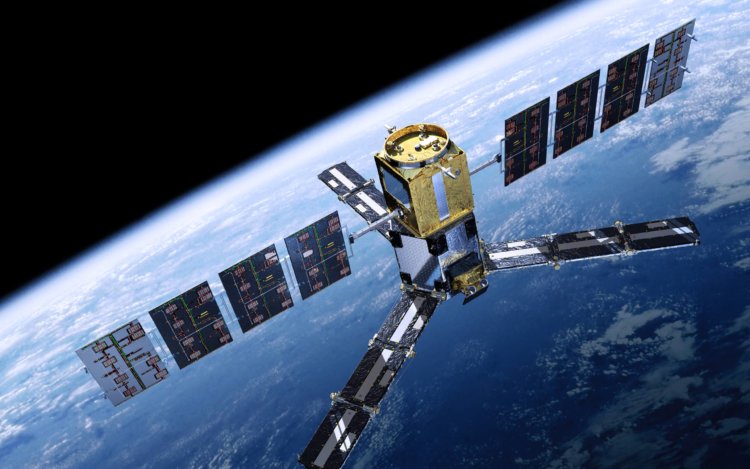 9
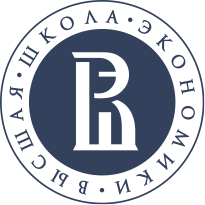 Контактные данные
Уланов Александр Наранович
Факультет МИЭМ. Образовательная программа «Интернет вещей и киберфизические системы». 1 курс магистратуры. 2020 год.
anulanov_1@edu.hse.ru

Андронов Константин Александрович
Факультет МИЭМ. Образовательная программа «Интернет вещей и киберфизические системы». 1 курс магистратуры. 2020 год.
kaandronov@edu.hse.ru

Кузьмин Дмитрий Алексеевич
Факультет МИЭМ. Образовательная программа «Компьютерная безопасность». 4 курс специалитета. 2020 год.
dakuzmin@miem.hse.ru
10
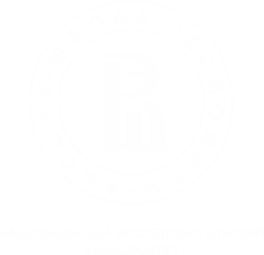 www.miem.hse.ru
Телефон.: +7 (929) 987-69-18
Адрес: anulanov_1@edu.hse.ru